CHOKEPOINT 8   “Falta de acuerdos regionales         transfronterizos en materia de Tránsito Aduanero”
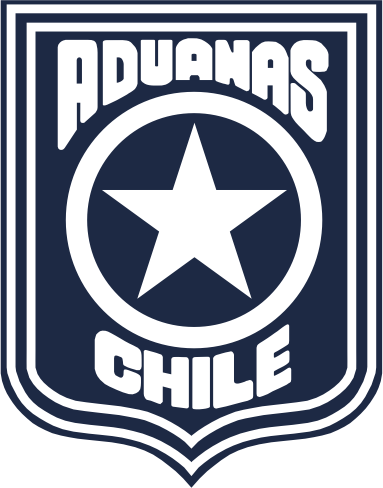 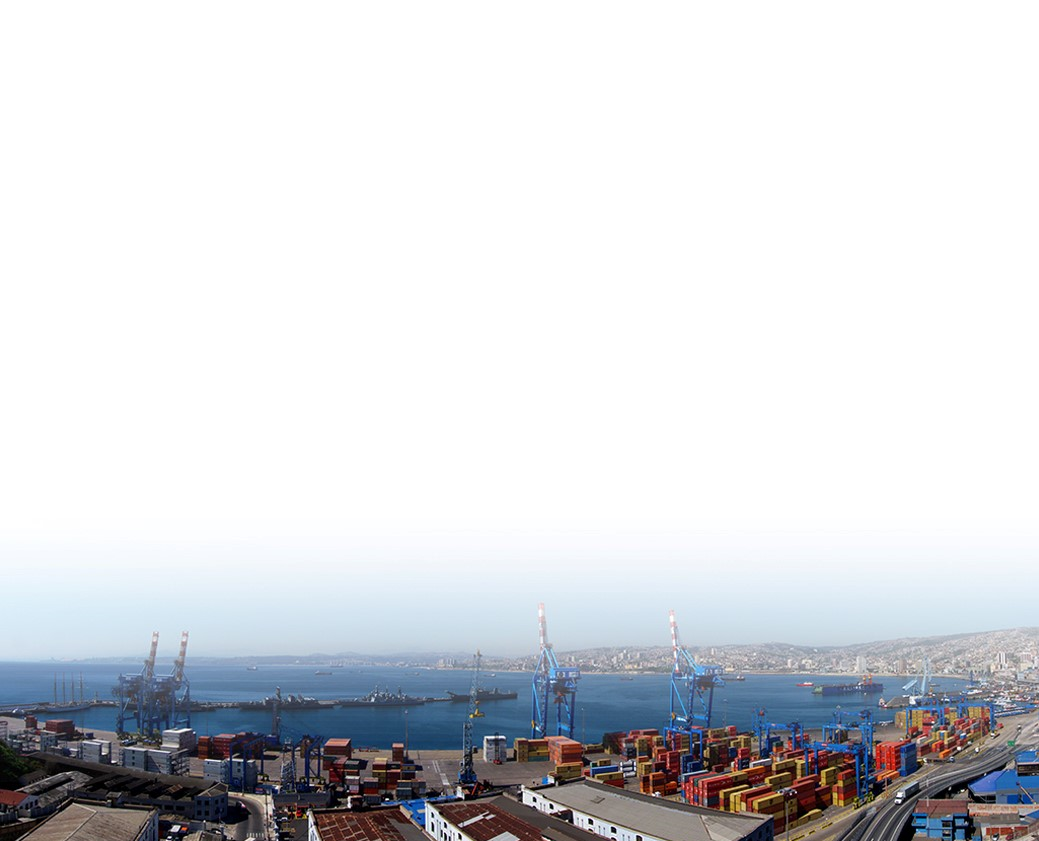 Directrices para APEC 
en el Tránsito Aduanero
Valparaíso,  diciembre 2015
CHOKEPOINT 8:      Directrices aprobadas 2014
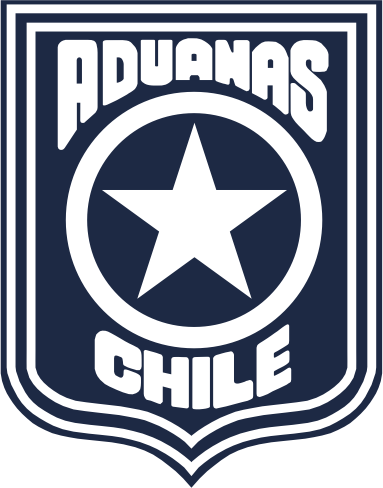 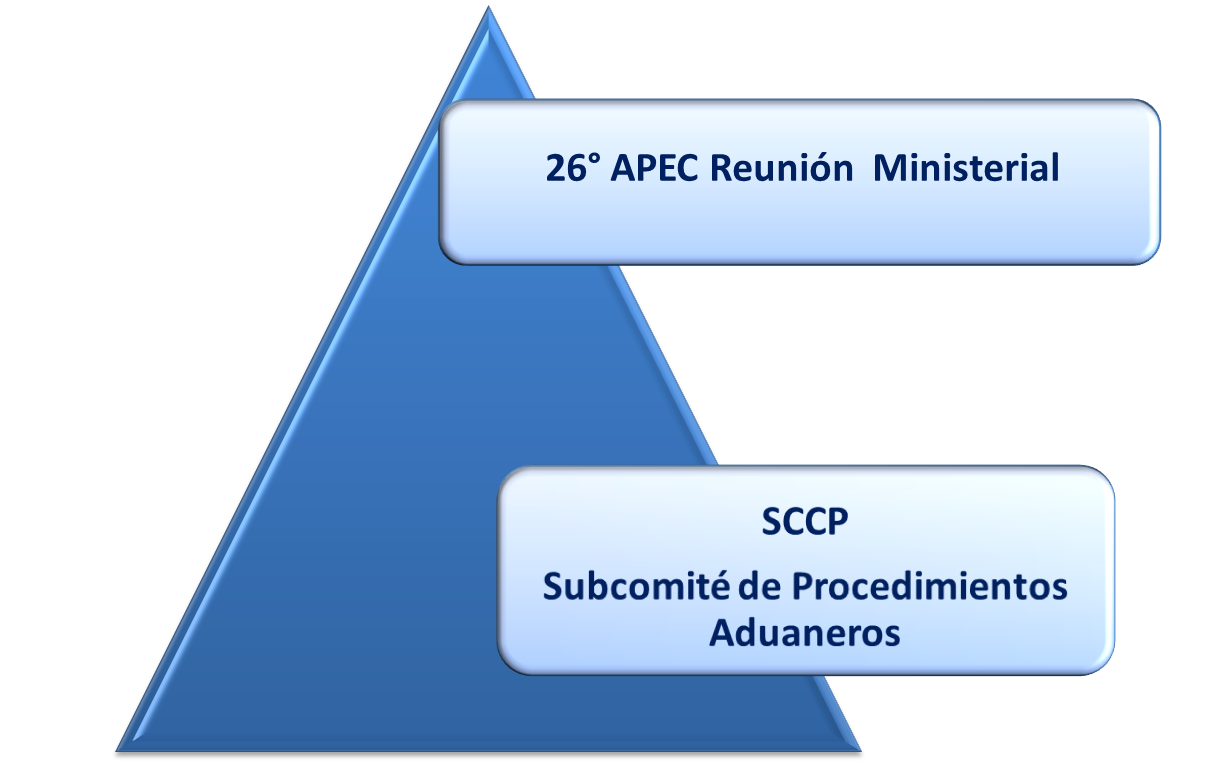 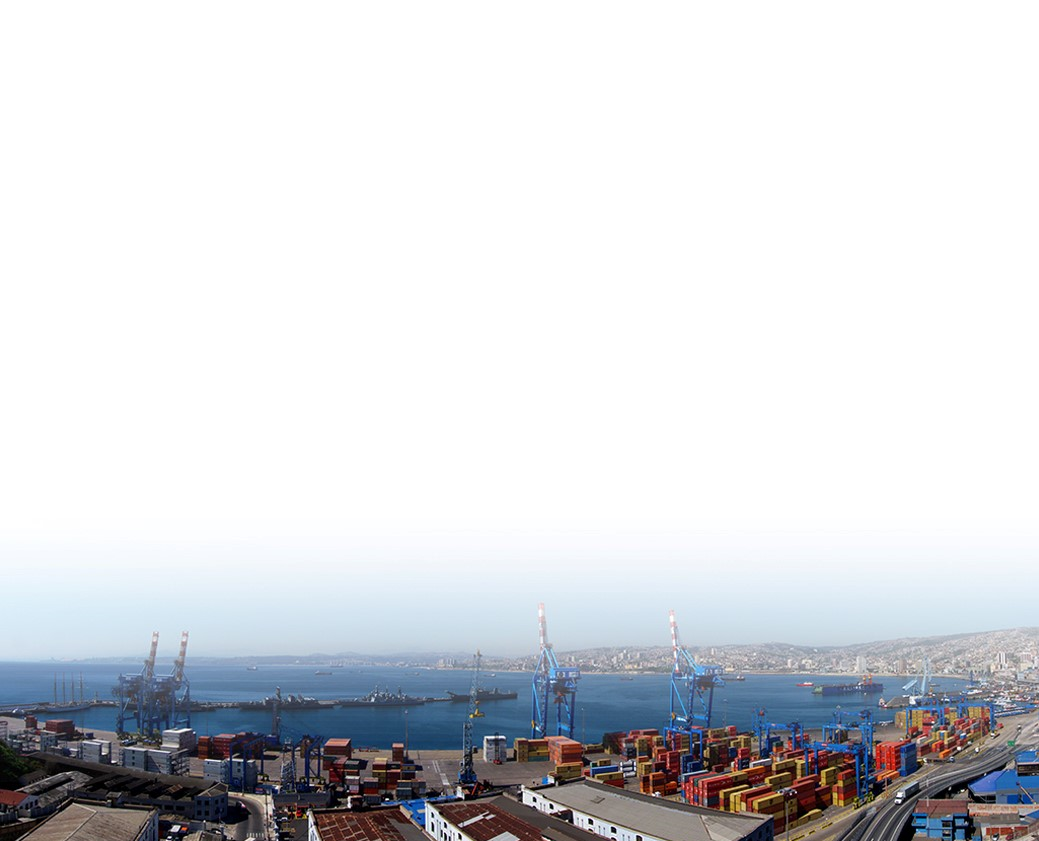 Valparaíso,  diciembre 2015
“We welcome the progress in formulating the Guidelines for APEC Customs Transit to enhance harmonization among APEC Customs administrations and expect effective implementation and evaluation in the following stages".
26 ° Reunión Ministerial APEC, Beijing, China                           Declaración Ministerial, 2014
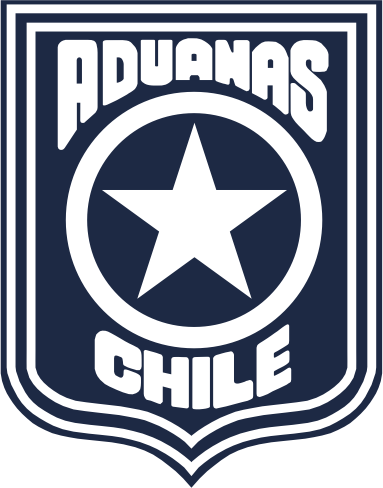 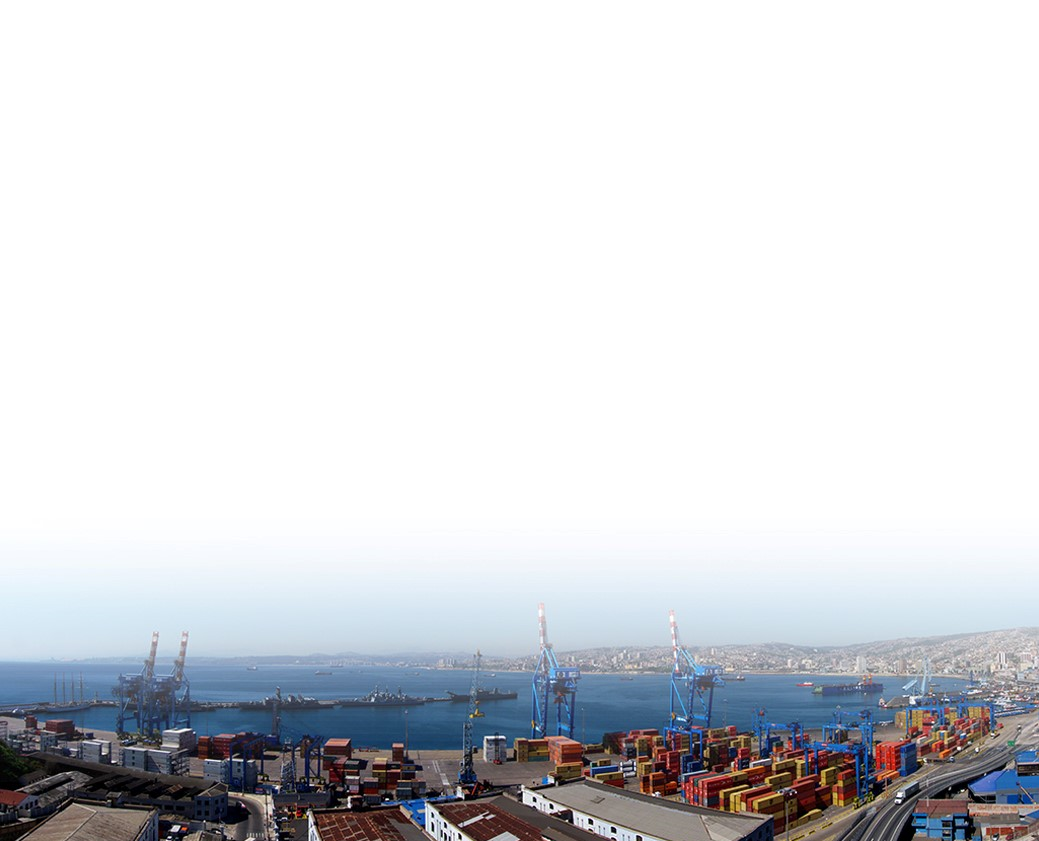 Valparaíso,  diciembre 2015
1° DIRECTRIZ
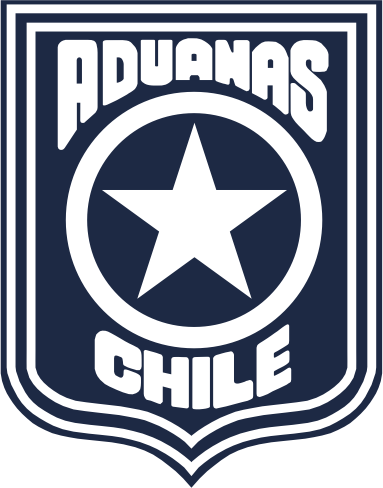 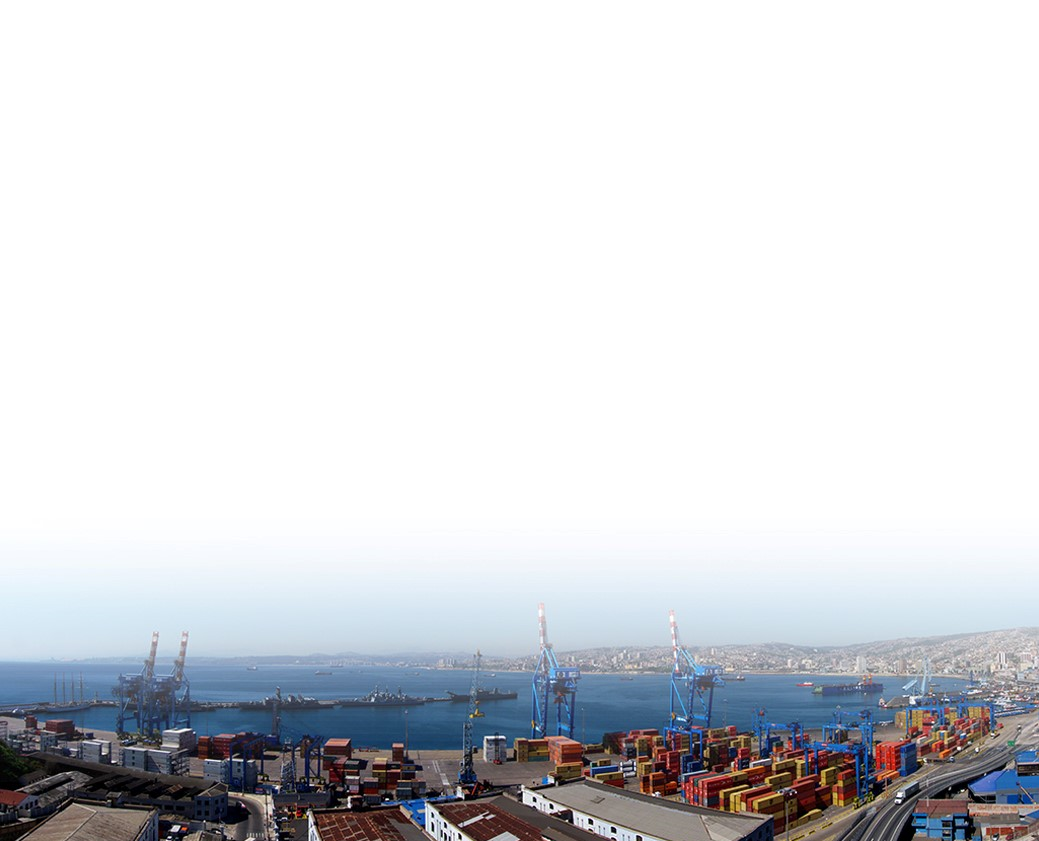 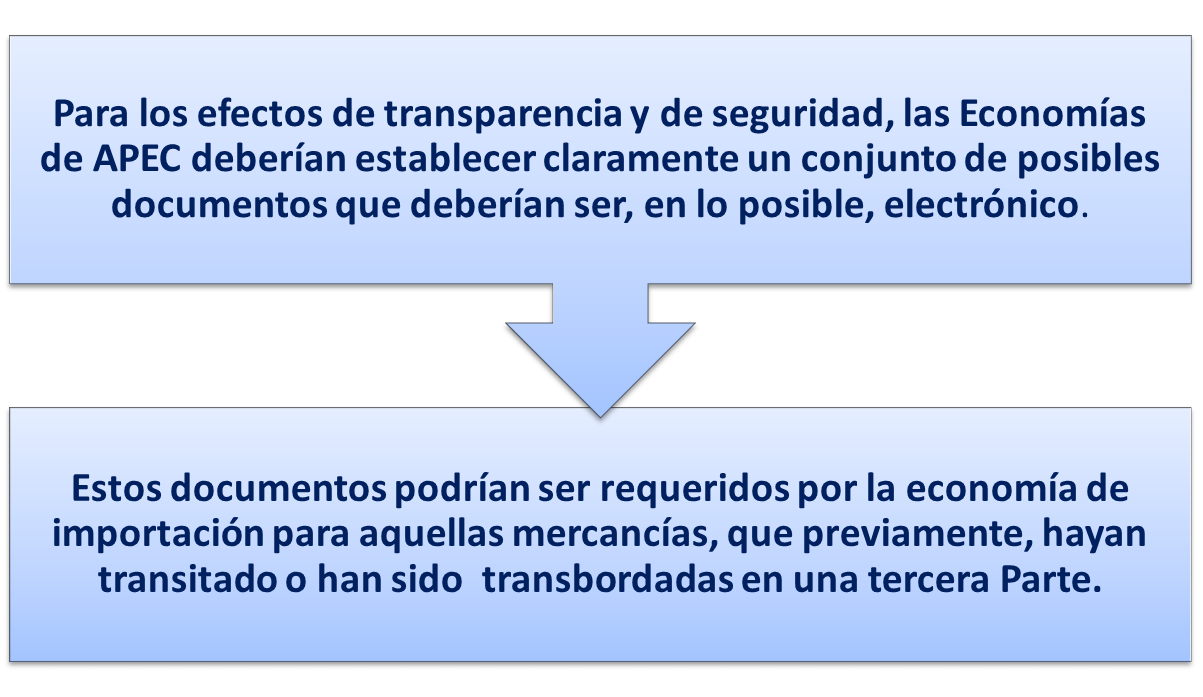 Valparaíso,  diciembre 2015
Este conjunto de documentos  puede incluir, entre otros:
1°  DIRECTRIZ
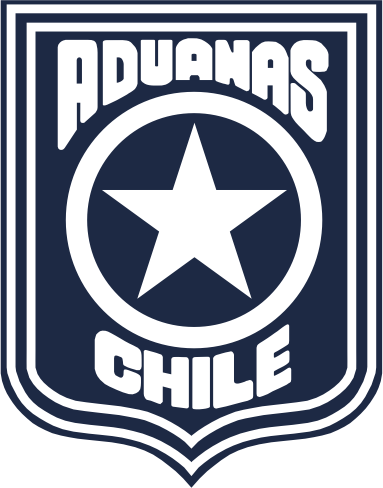 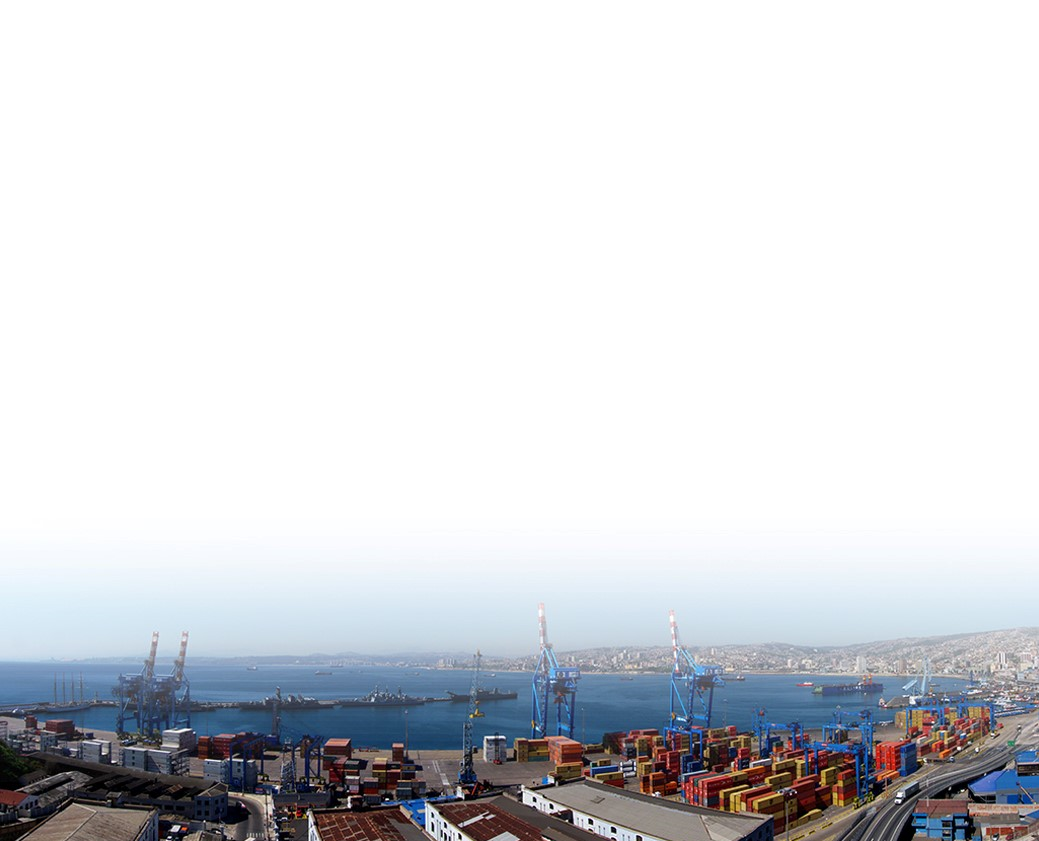 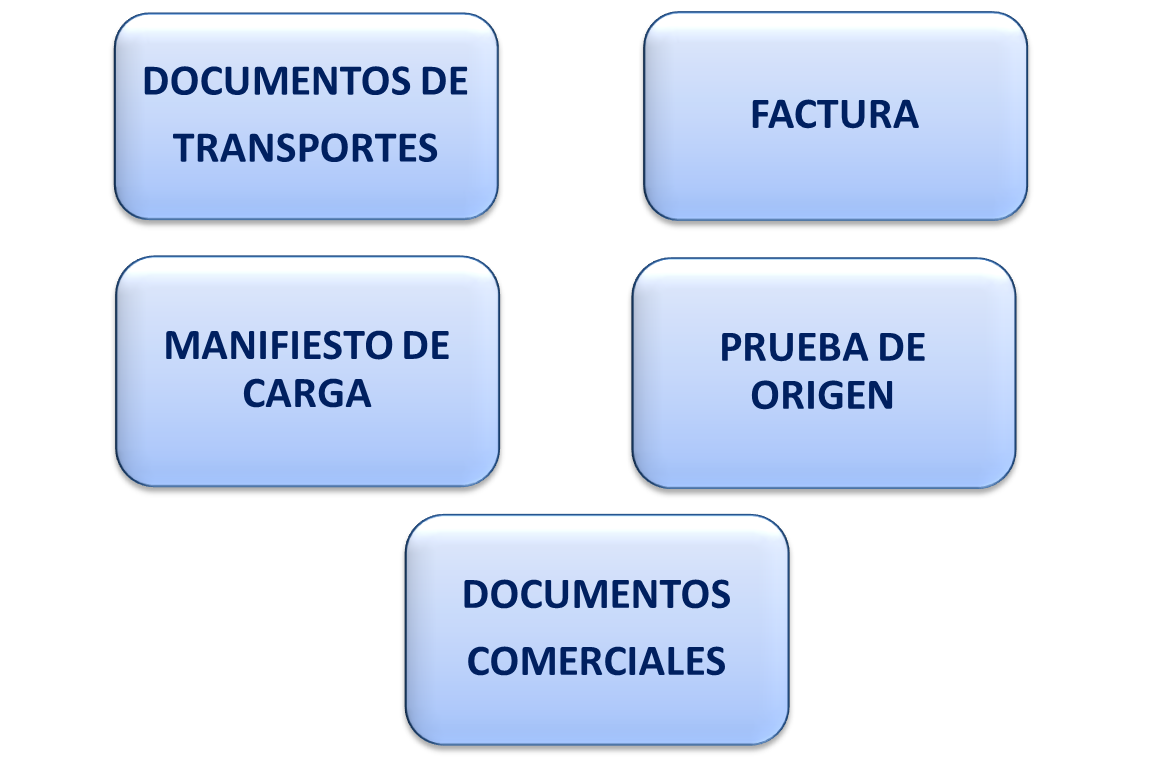 Valparaíso,  diciembre 2015
CHOKEPOINT 8                  1° DIRECTRIZ
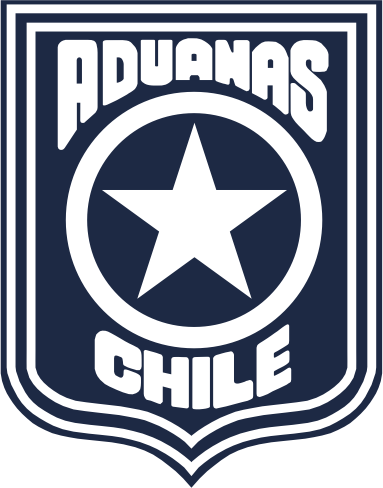 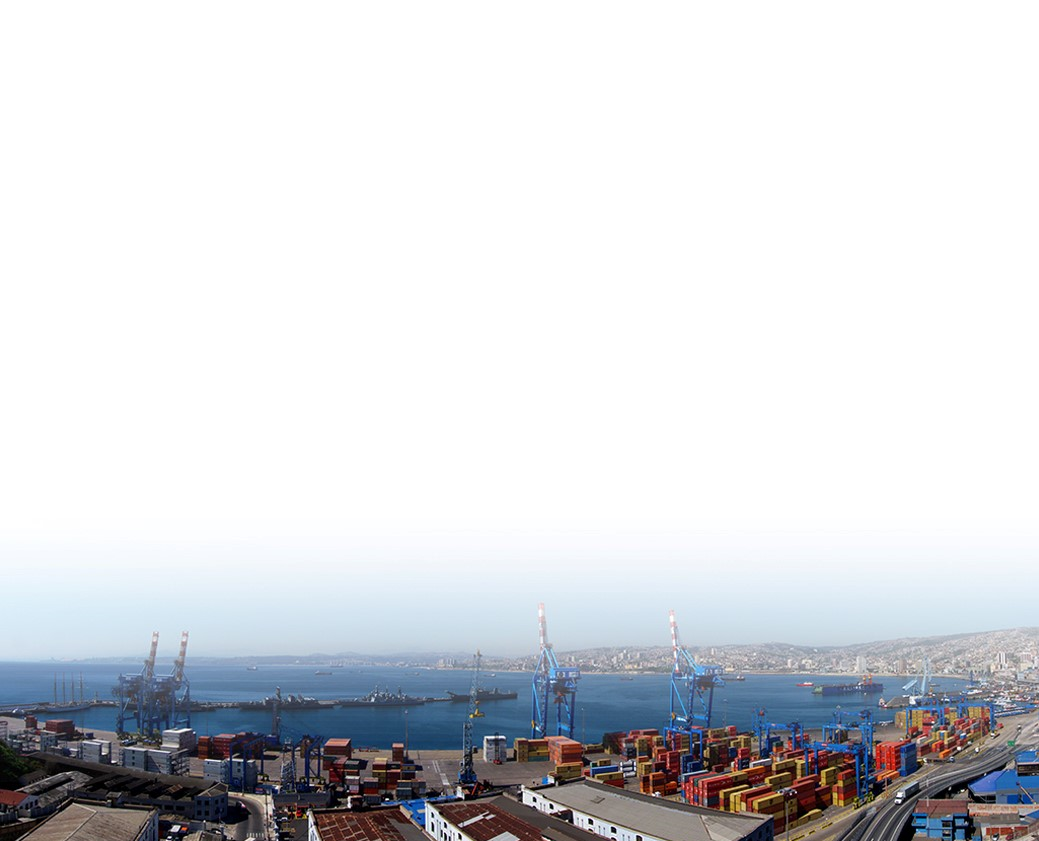 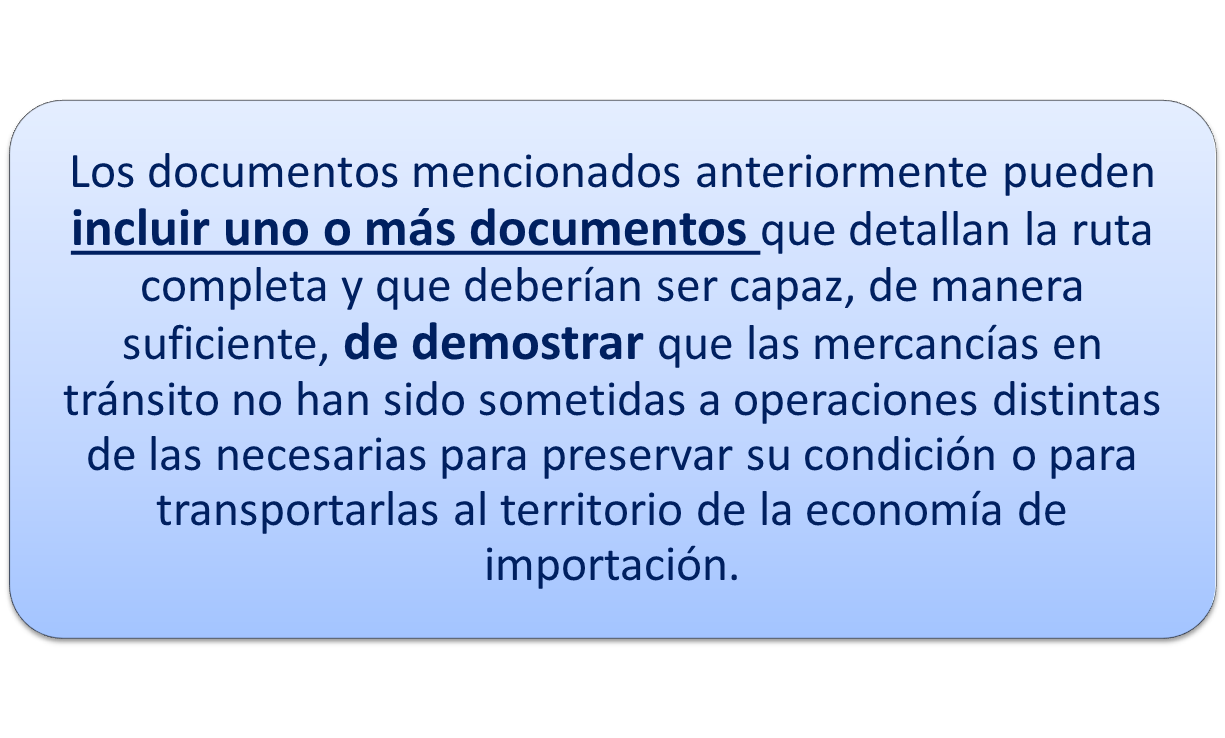 Valparaíso,  diciembre 2015
CHOKEPOINT 8                  1° DIRECTRIZ
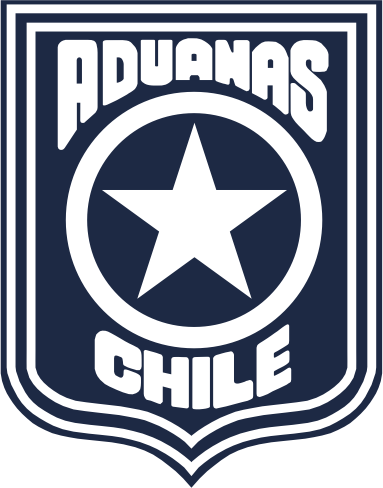 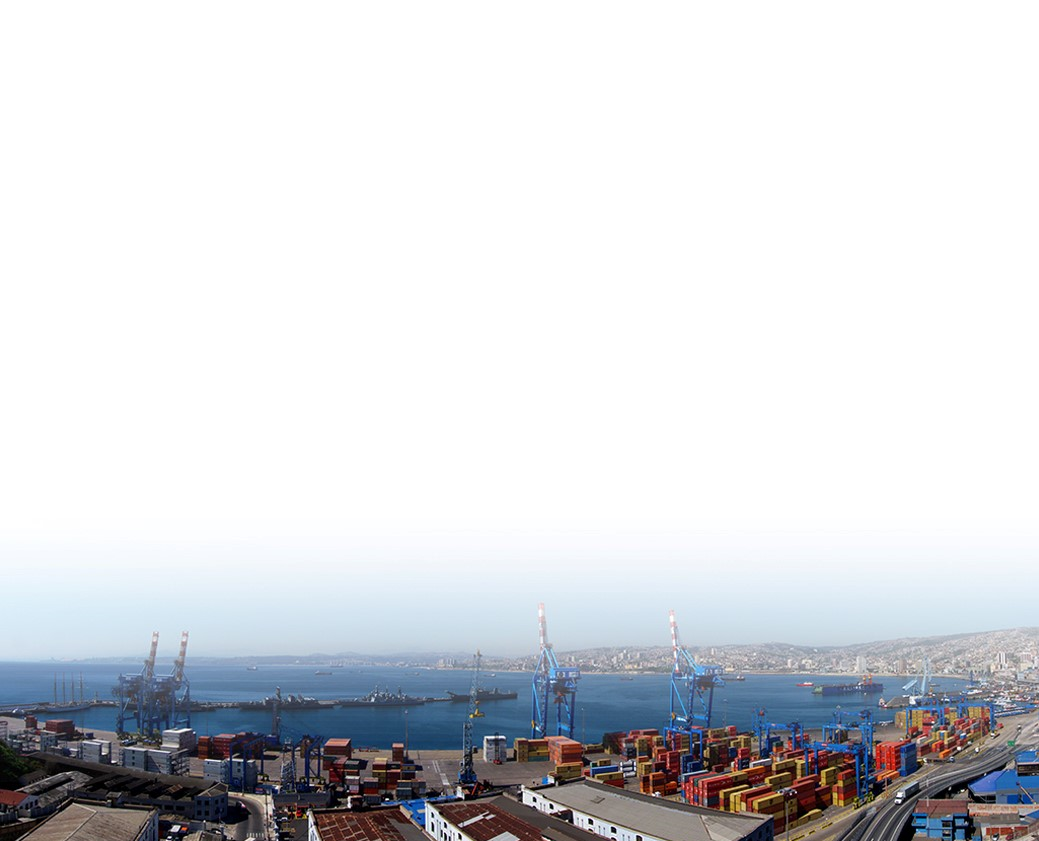 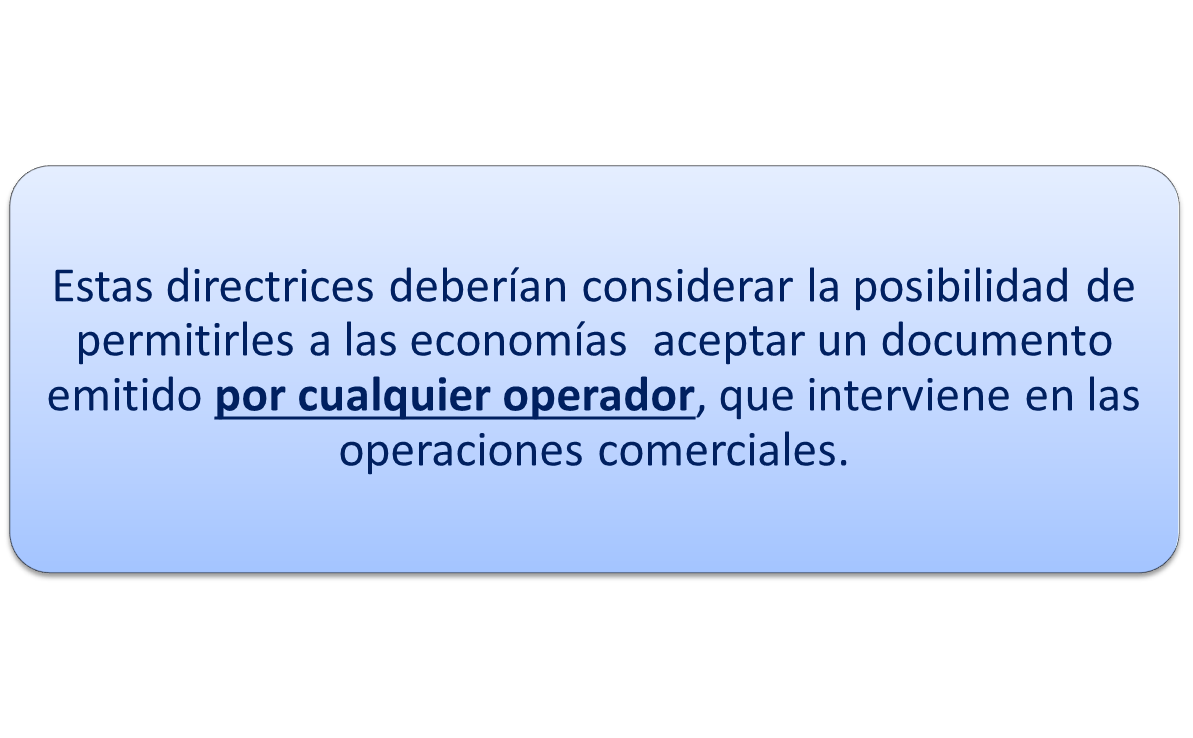 Valparaíso,  diciembre 2015
CHOKEPOINT 8                   2° DIRECTRIZ
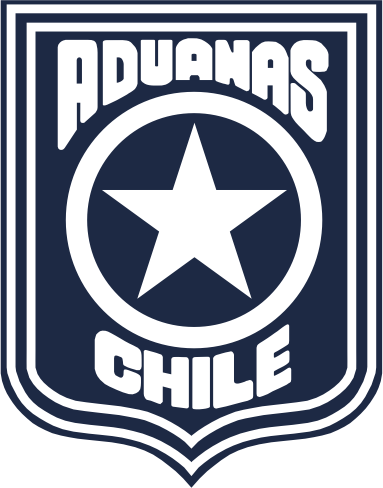 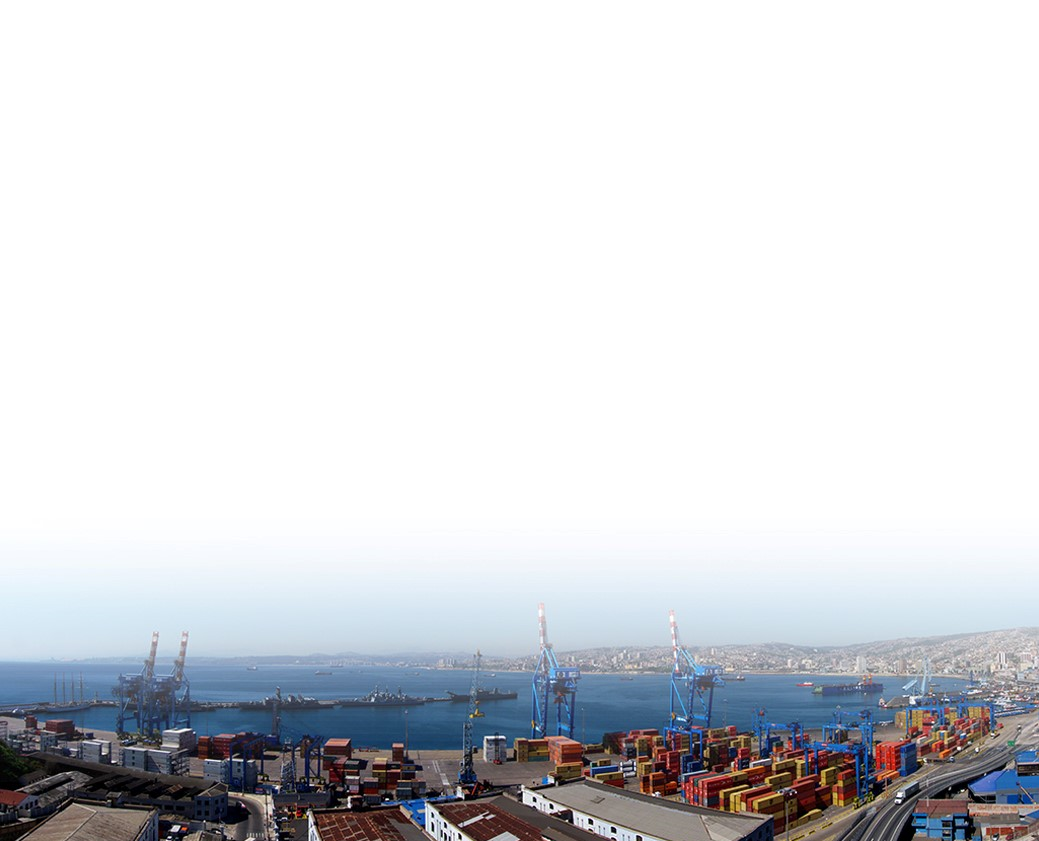 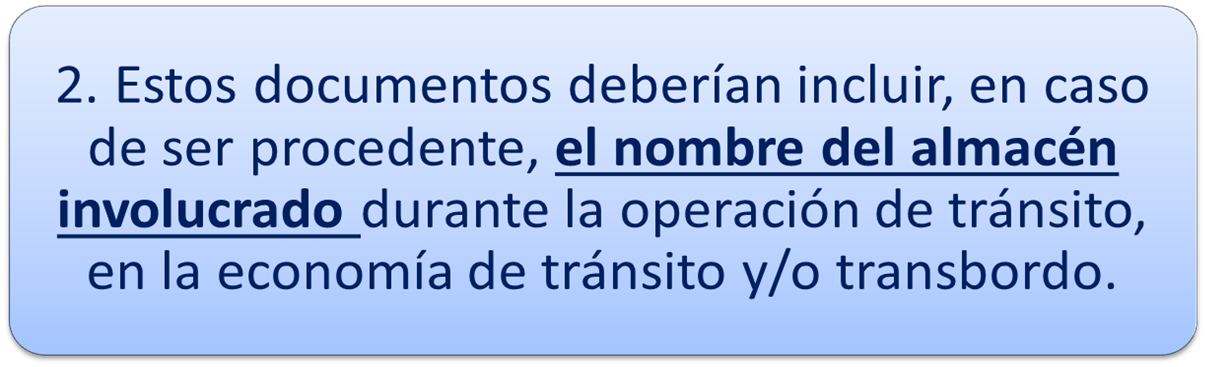 Valparaíso,  diciembre 2015
CHOKEPOINT 8               3°  DIRECTRIZ
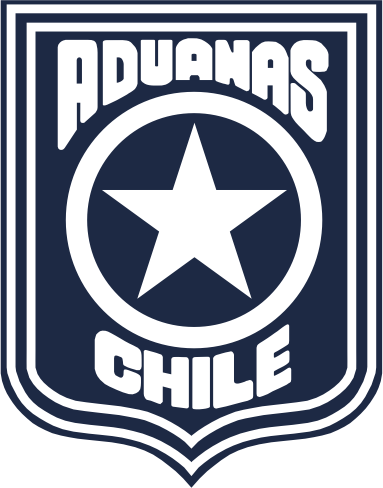 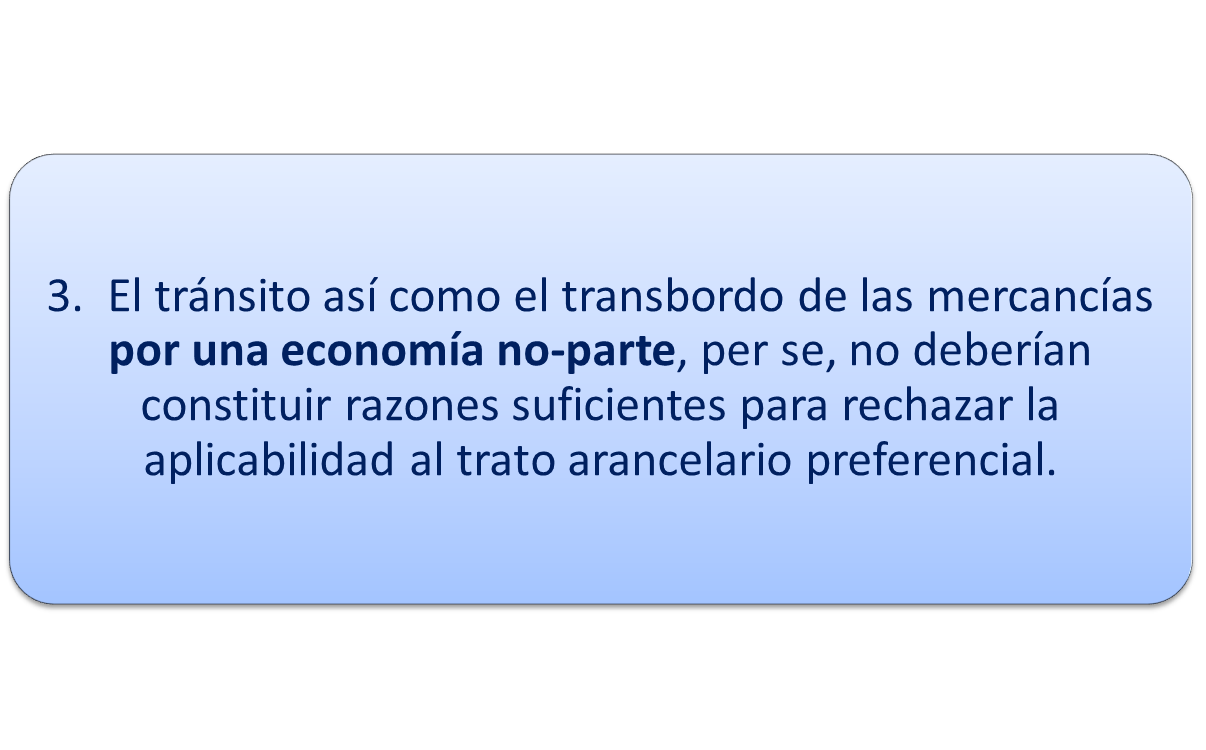 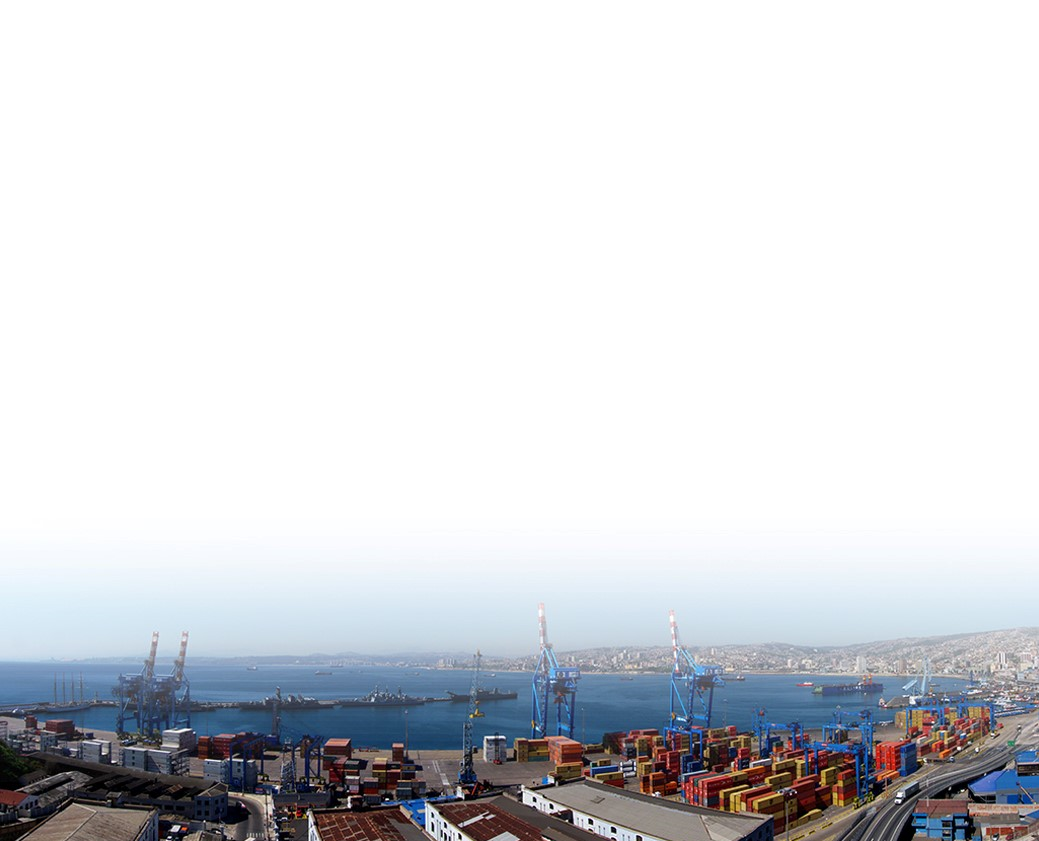 Valparaíso,  diciembre 2015
CHOKEPOINT 8                4° DIRECTRIZ
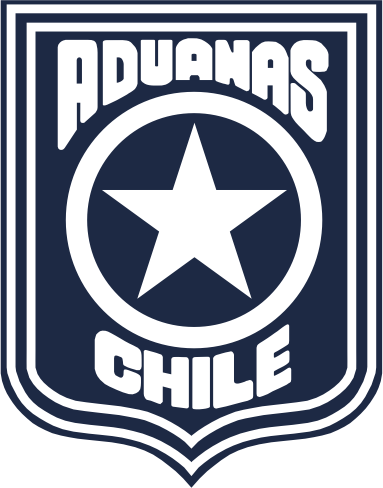 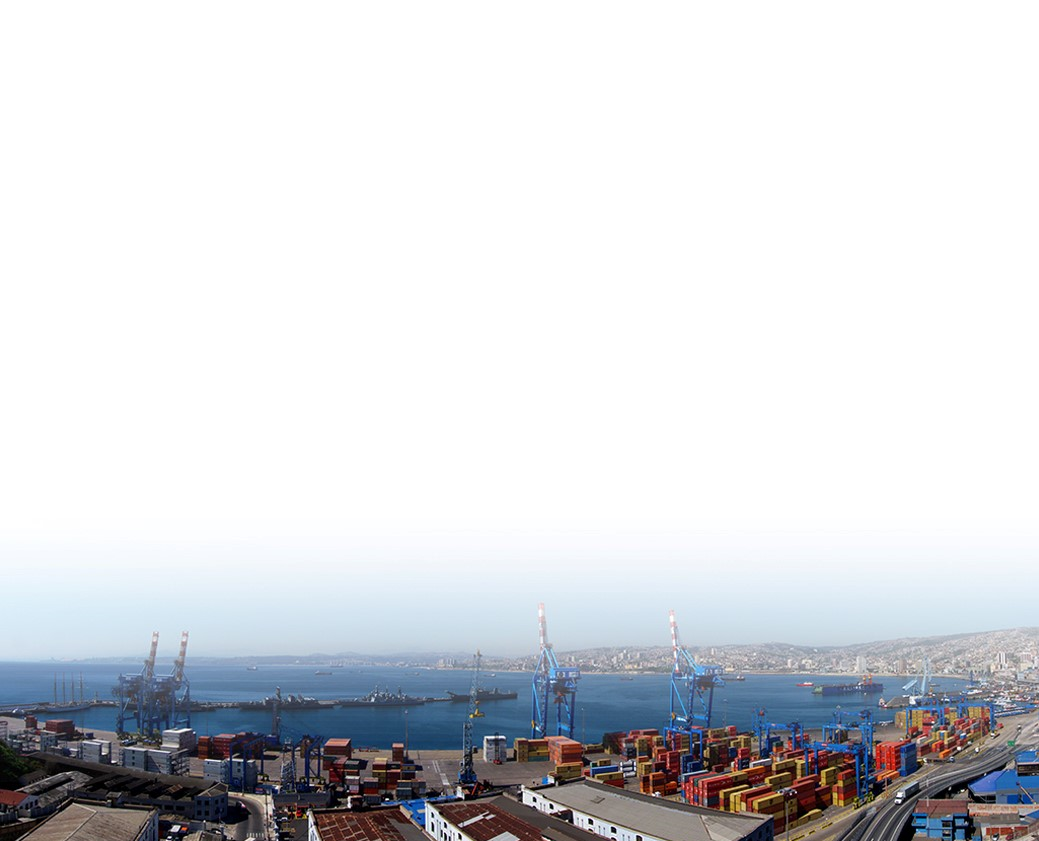 4.- Cada economía debería solicitar los mínimos requisitos posibles para alcanzar los objetivos de estas directrices y revisar periódicamente estos requisitos.
Valparaíso,  diciembre 2015
CHOKEPOINT 8              5°  DIRECTRIZ
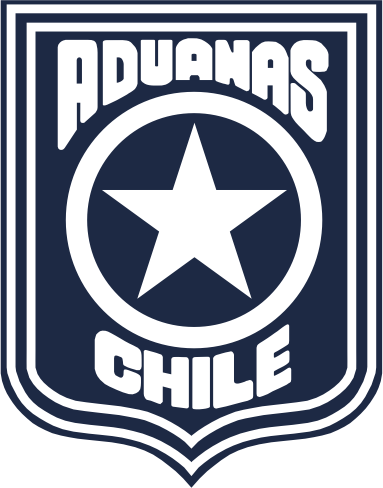 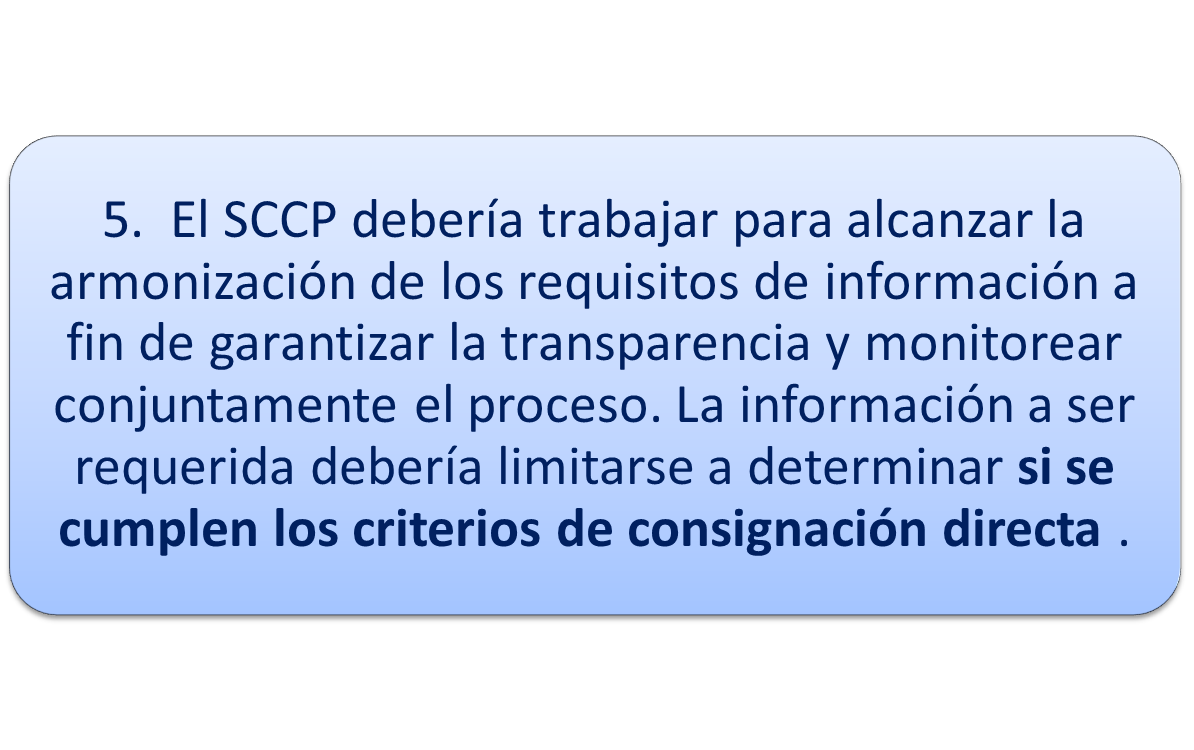 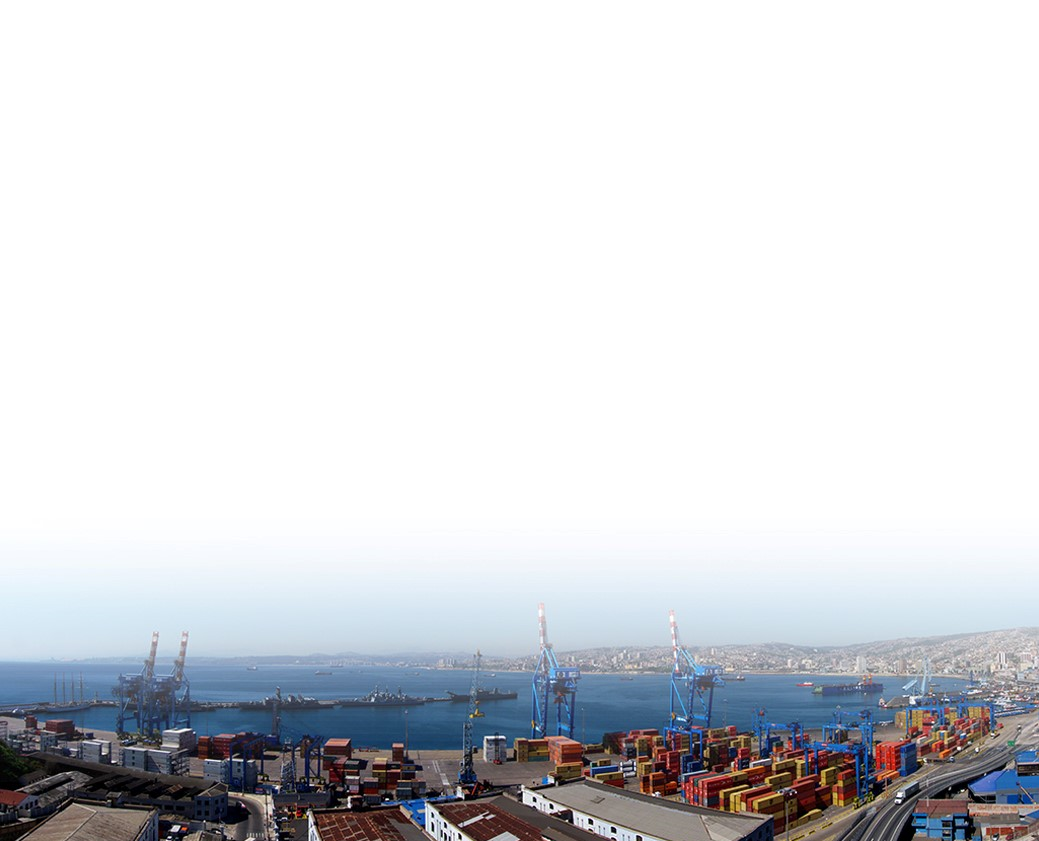 Valparaíso,  diciembre 2015
CHOKEPOINT 8             PRÓXIMOS PASOS
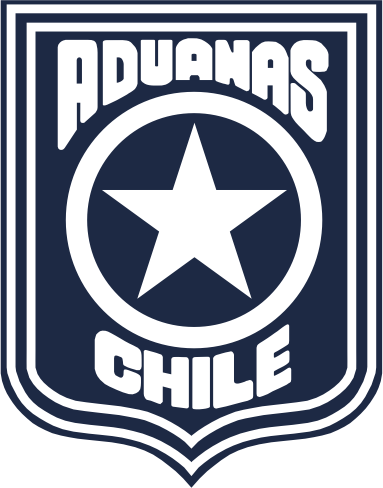 2015
DIFUSIÓN    
SECTOR PÚBLICO Y PRIVADO
ECONOMÍAS APEC
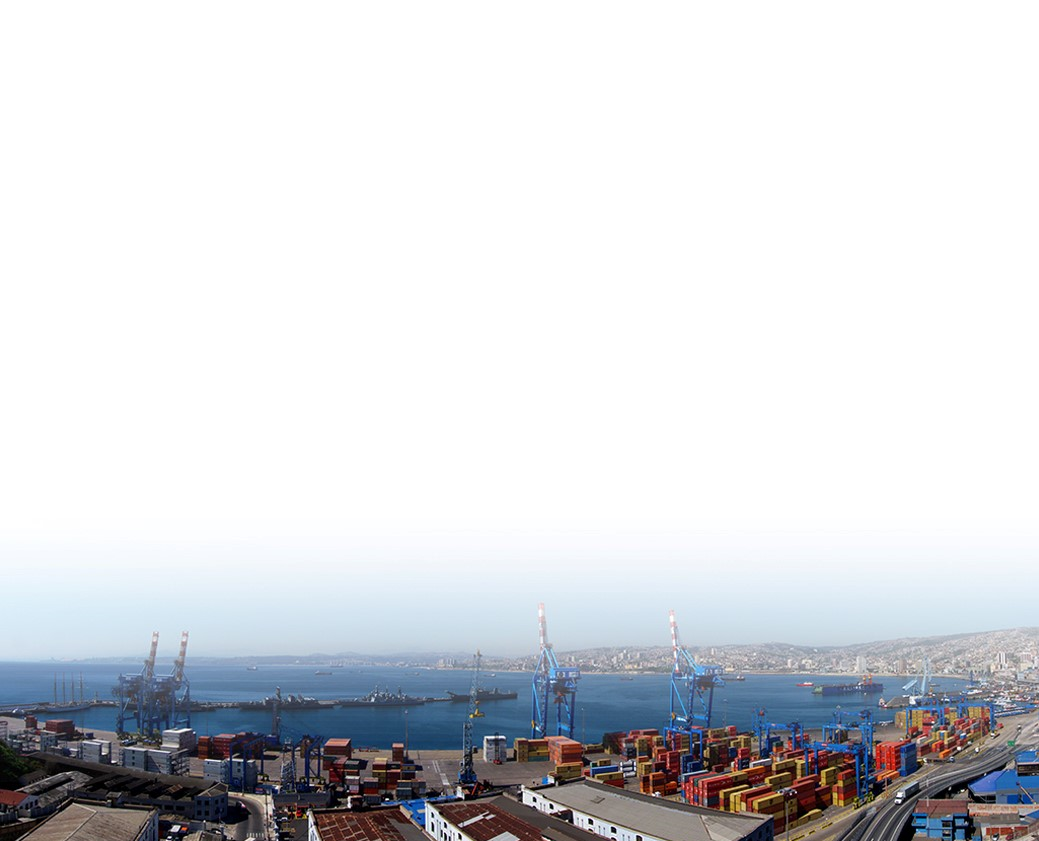 EVALUACIÓN
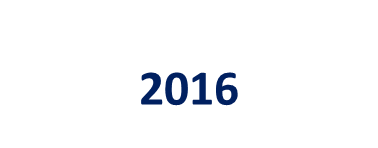 Valparaíso,  diciembre 2015